Fonds Lucien Carlier (1593)
Les assassinats politiques : rapport sur la responsabilité des Etats (259139)
May 15 2009 at 11:05:14
La population de la Wallonie dans la dualité démographique de la Belgique (259353)
May 18 2009 at 10:05:46
Fonds Jean Nihon (265154)
June 16 2009 at 4:06:38
Fonds Fédération liégeoise du POB/PSB/PS (265164)
June 16 2009 at 4:06:10
Fédération verviétoise du Parti socialiste   (265201)
June 17 2009 at 8:06:37
Fonds FMSS/Solidaris (265203)
June 17 2009 at 9:06:47
Fonds Femmes prévoyantes socialistes (265208)
June 17 2009 at 9:06:56
Fonds "Fonds de solidarité Truffaut-Delbrouck" (265211)
June 17 2009 at 9:06:29
Fonds André Cools (265249)
June 17 2009 at 10:06:56
Fonds Claude Dejardin (265254)
June 17 2009 at 10:06:01
Fonds Elisa Devlieger (265285)
June 17 2009 at 10:06:01
Fonds Jean-Pierre Digneffe (265288)
June 17 2009 at 11:06:04
Fonds Alex Fontaine-Borguet (265293)
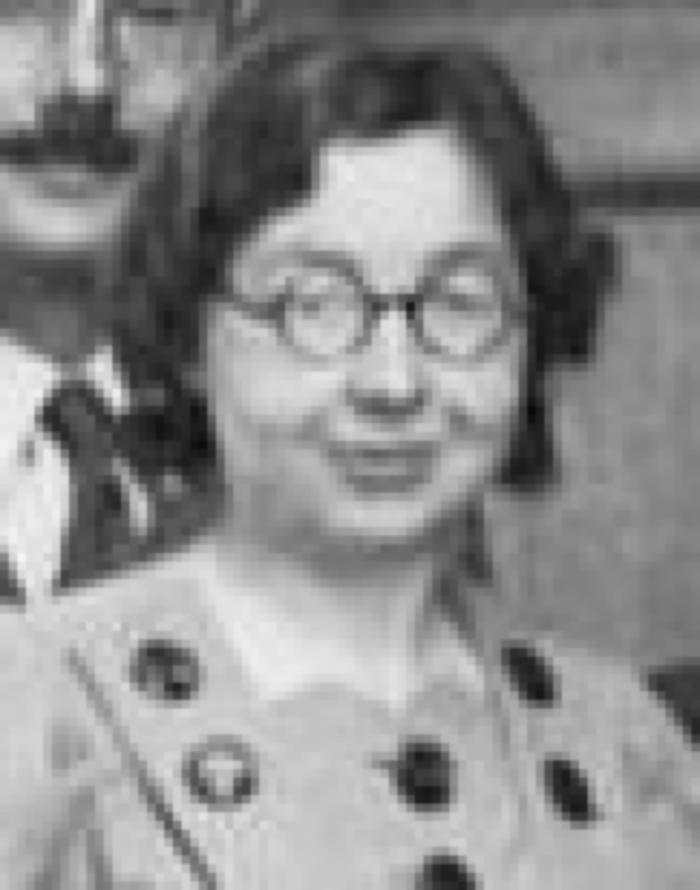 June 17 2009 at 11:06:37
Fonds Hoebrechts (265313)
June 17 2009 at 11:06:16
Fonds Mathieu Kisselstein (265317)
June 17 2009 at 11:06:03
Fonds Alphonse Lapaille (265324)
June 17 2009 at 11:06:54
Fonds Gaston Paque (265365)
June 17 2009 at 1:06:12
Fonds Hubert Rassart (265368)
June 17 2009 at 1:06:31
Exposition internationale de l'eau (Liège 1939) (265376)
June 17 2009 at 2:06:54
Fonds Réné Van Santbergen (265880)
June 18 2009 at 3:06:28
Fonds Irène et Georges Vrancken (265881)
June 18 2009 at 3:06:04
Fonds Jacques Yerna (265884)
June 18 2009 at 3:06:34
Collection chansons (265889)
June 18 2009 at 4:06:37
Collection gadgets et objets (265890)
June 18 2009 at 4:06:44
Collection photos (265894)
June 18 2009 at 4:06:46
Collection électorale (266699)
June 24 2009 at 4:06:16
Fonds Georges Truffaut (269465)
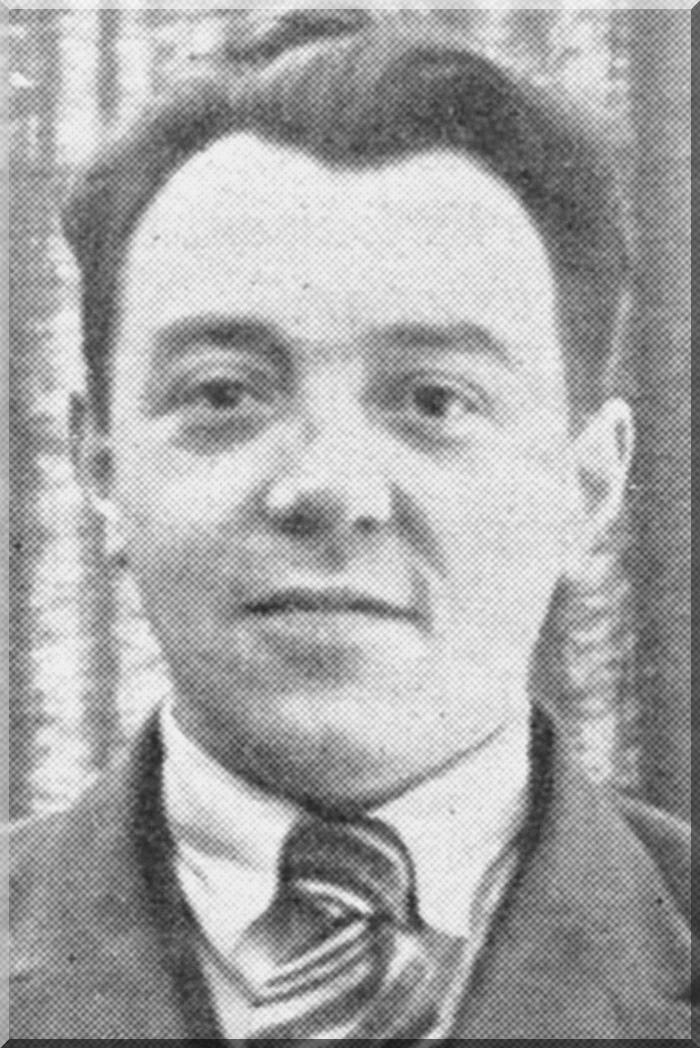 July 6 2009 at 3:07:01
Quelle coopération pour quel socialisme ? : colloque de Wavre, 16 avril 1983 (312973)
December 2 2009 at 9:12:30
L'avortement aujourd'hui : poursuites devant les tribunaux : discussion et votes au parlement (313153)
December 2 2009 at 4:12:15
Mes mémoires ou 59 années d'activité industrielle, sociale et intellectuelle d'une ouvrière 1876-1935 (321398)
January 21 2010 at 3:01:12
Karl Marx, Friedrich Engels (322852)
January 27 2010 at 8:01:15
Effets des entreprises multinationales sur l'emploi dans les pays en développement (323420)
January 28 2010 at 3:01:16
Collection Documents audiovisuels (340606)
March 17 2010 at 11:03:29
Session ordinaire du Conseil provincial d'octobre 1983 : lîdjwès, fîr di l'èsse èt dèl mostrer : discours d'ouverture (370389)
May 17 2010 at 9:05:31
Fonds Robert Carabin (404429)
October 15 2010 at 11:10:50
Fonds Marcel Lantin (407950)
November 8 2010 at 10:11:33
Fonds Paul Bolland (415264)
December 2 2010 at 3:12:20
Collection périodiques (449145)
January 10 2011 at 11:01:49
Fonds d'archives d'institutions (526008)
February 18 2011 at 11:02:36
Collection Dossiers biographiques (538106)
February 25 2011 at 10:02:16
Dossier Robert Hallez (736905)
May 27 2011 at 2:05:12
Hubert Lapaille (764945)
June 15 2011 at 2:06:15
Saint-Nicolas : 100 ans de vie artistique (814486)
July 5 2011 at 11:07:01
La légende d'Ulenspiegel (817685)
July 6 2011 at 11:07:41
La création (966226)
September 6 2011 at 12:09:36
A travers la Belgique (969565)
September 7 2011 at 12:09:15
Entreprendre ? Oui, mais... (1023067)
September 29 2011 at 12:09:03
Le temps partiel n'est pas une solution (1024485)
October 3 2011 at 10:10:29
Les clés de l'histoire contemporaine de 1789 à nos jours : année par année, les 200 évènements qui ont fait notre temps (1063625)
October 18 2011 at 10:10:45
Guide pratique à l'intention des membres du conseil d'entreprise. Première partie : vade mecum (1150885)
November 15 2011 at 12:11:16
Contre l'ordre du monde, les rebelles : mouvements armés de libération national du Tiers Monde (1166302)
November 17 2011 at 4:11:52
Toutes les aides aux P.M.E. en 40 fiches (1166706)
November 18 2011 at 1:11:48
Alger : le putsch (1170187)
November 24 2011 at 12:11:12
Pour une université ouverte authentique (1257006)
January 4 2012 at 12:01:09
Vivre la laïcité : essai de méthodologie de la philosophie et de la morale laïques (1268705)
January 9 2012 at 10:01:29
Femmes prévoyantes socialistes (1273905)
January 9 2012 at 3:01:44
Formation, action et militantisme (1274025)
January 9 2012 at 3:01:16
Politique familiale (1274106)
January 9 2012 at 3:01:54
Avortement (1274205)
January 9 2012 at 3:01:06
Femmes et travail (1274265)
January 9 2012 at 3:01:59
Protection du consommateur (1274505)
January 9 2012 at 3:01:07
Socialisme et vie politique (1274625)
January 9 2012 at 3:01:38
Correspondance « Le Monde du travail » concernant la libre pensée (1303467)
January 18 2012 at 9:01:26
Comité d'aide aux ex-prisonniers soviétiques (1303497)
January 18 2012 at 9:01:43
Fonds de solidarité Truffaut-Delbrouck (1303499)
January 18 2012 at 9:01:34
Les wallons et la réforme de l'Etat 1890-1971 (1335272)
February 1 2012 at 11:02:34
Syndicalisme au féminin : travail à temps partiel ou réduction du temps de travail ? (1336125)
February 1 2012 at 4:02:12
1908-1983 : POB, PS, PSB : 75 [ans de] majorité socialiste à Grace-Hollogne, Grace-Berleur (1581508)
April 4 2012 at 10:04:03
Les socialistes-révolutionnaires de gauche dans la révolution russe : une lutte méconnue (1750265)
June 7 2012 at 12:06:51
Le premier cercle (1755345)
June 11 2012 at 11:06:35
Discours du Président Guy Spitaels lors de la Convention de l'Action culturelle : forum pluraliste organisé par PAC [à] Morlanwelz-Mariemont [le] 19 novembre 1983 (1762467)
June 13 2012 at 10:06:42
Proposition pour une politique de lutte contre la pauvreté et la précarité en Belgique (1932125)
September 17 2012 at 12:09:59
Proposition pour une politique de lutte contre la pauvreté et précarité en Belgique (1932185)
September 17 2012 at 12:09:39
L'écosystème Belgique : essai d'écologie industrielle (1965886)
October 4 2012 at 9:10:25
Travail (1995426)
October 22 2012 at 9:10:35
Maintenant lire n'est plus un problème pour moi : du refus de l'illétrisme au métier : le défi du quart-monde (2046149)
November 20 2012 at 11:11:16
75 ans de luttes sociales et politiques à travers l'affiche (1886-1960/61) (2052466)
November 22 2012 at 9:11:16
Socialisme (2066226)
November 28 2012 at 11:11:45
La progressivité familiale de l'impôt (2121525)
December 19 2012 at 4:12:43
Démographie et destin des sous-populations : colloque de Liège (21-23 septembre 1981) (2224526)
January 31 2013 at 4:01:03
Un pari pour l'Europe : vers le redressement de l'économie européenne dans les années 80 (2251005)
February 11 2013 at 4:02:05
Fonds Fédération liégeoise du POB/PSB/PS (2389105)
March 26 2013 at 5:03:38
VHS (2463087)
April 25 2013 at 3:04:15
Bandes audio (2474326)
May 2 2013 at 5:05:05
Fonds Léon Merlot  (2531726)
May 30 2013 at 4:05:12
DVD (2773765)
October 9 2013 at 6:10:27
Repères biographiques et portraits (3323425)
July 1 2014 at 11:07:37
Essor et développement de Liège et sa région (3323426)
July 1 2014 at 11:07:04
Parcours militaire (3326286)
July 2 2014 at 10:07:58
Portraits et hommages (3327105)
July 2 2014 at 11:07:24
Monument Tchantchès (3328046)
July 2 2014 at 2:07:02
Bains de la Sauvenière (3328085)
July 2 2014 at 2:07:11
Presse (3349870)
July 10 2014 at 4:07:50
Port autonome et Canal Albert (3349874)
July 10 2014 at 4:07:41
Le Grand Liège (3349875)
July 10 2014 at 4:07:28
Fonds Jean-Claude Peeters (3562446)
November 19 2014 at 11:11:54
Toujours plus ! (3563767)
November 20 2014 at 9:11:26
Histoire illustrée de la guerre de 1914 (3580730)
December 9 2014 at 2:12:22
Dossiers documentaires (3666586)
February 12 2015 at 4:02:18
Drapeaux "Prolétaire Hutois" (3752686)
March 26 2015 at 12:03:03
Drapeaux "Mutuelle les Prolétaires Hutois" (3752705)
March 26 2015 at 12:03:43
Condition féminine (4027232)
October 20 2015 at 2:10:42
Fonds Denise Iket (4153215)
February 4 2016 at 3:02:16
1950, suite et fin de la résistance en Belgique : retour à la case départ (4568473)
November 23 2016 at 2:11:09
Provinces de Liège et Luxembourg : 1ère partie (4569673)
November 23 2016 at 4:11:24
1er mai à Liège : manifestation (ARC-C AFF MAI 0044)
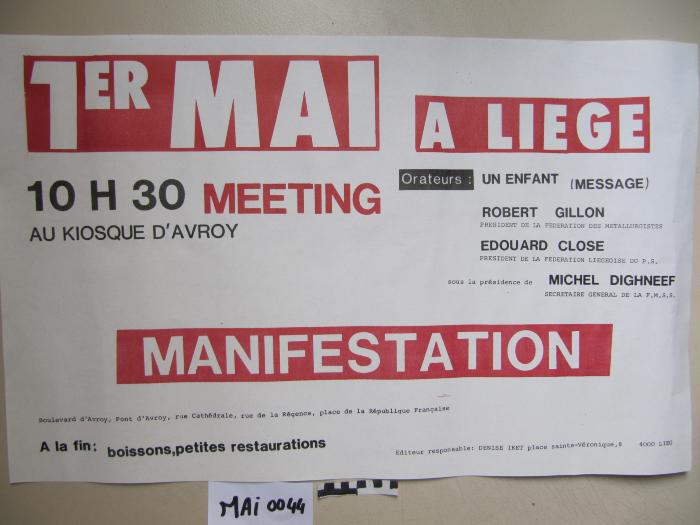 Le 1er mai c'est aussi l'affaire des jeunes (ARC-C AFF MAI 0046)
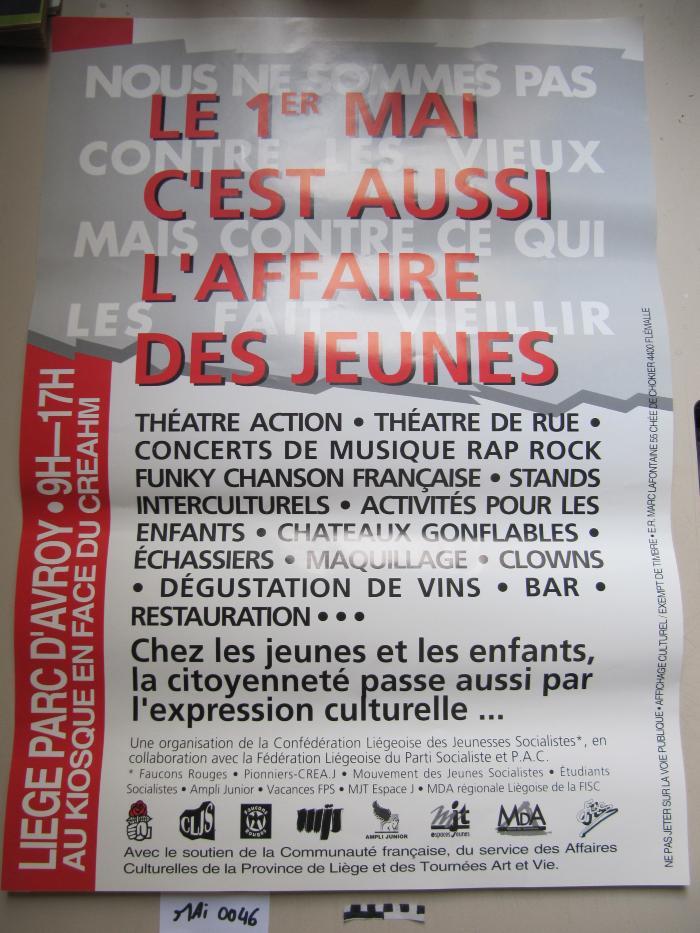 Fonds France Truffaut (ARC-P TRU-F)
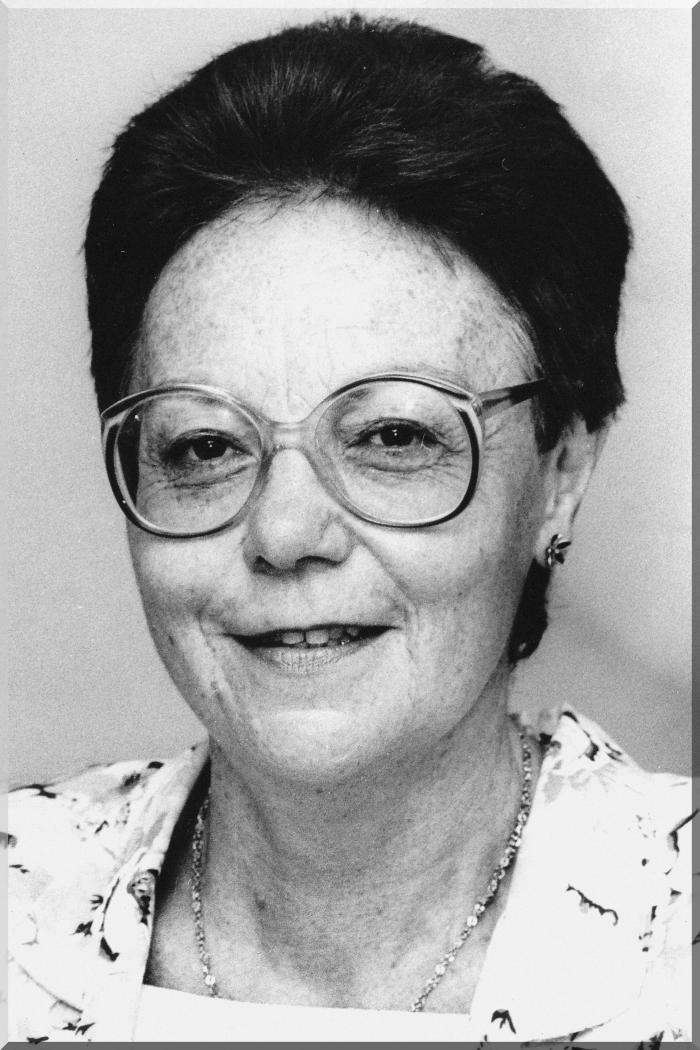 July 6 2009 at 3:07:01